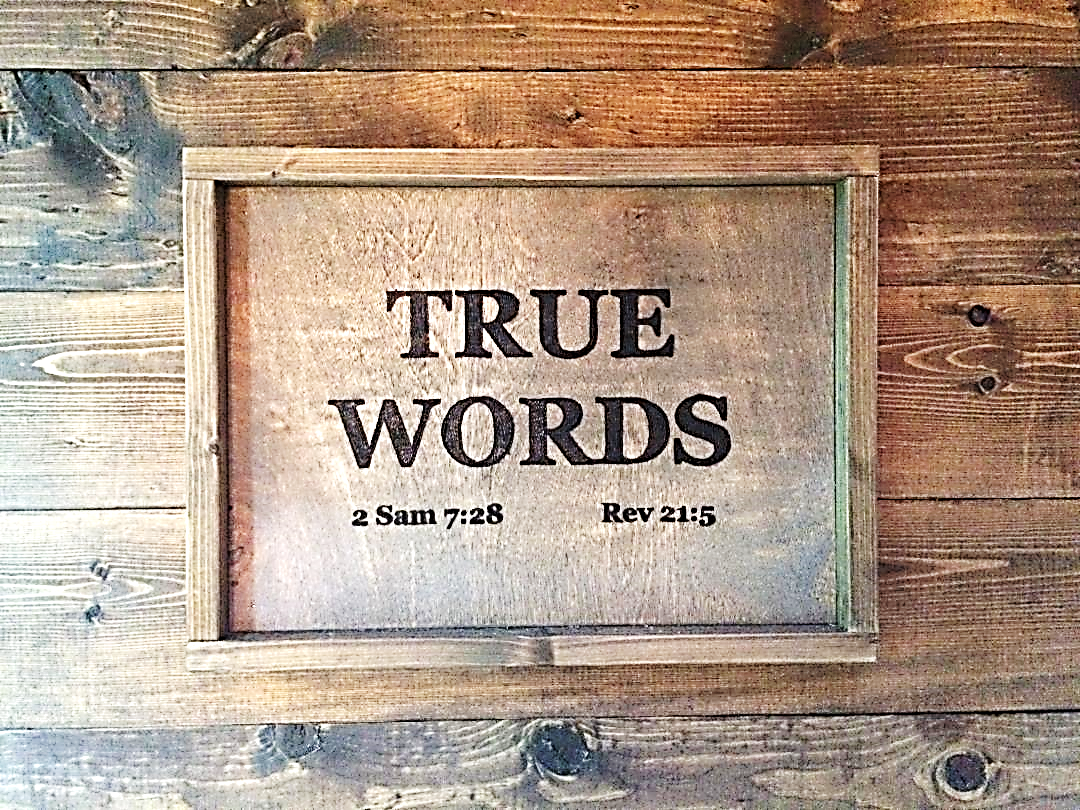 SERMON TITLE
“We Don’t Need The Old Testament.”
Romans 1:21-23   Because that, when they knew God, they glorified him not as God, neither were thankful; but became vain in their imaginations, and their foolish heart was darkened.  22 Professing themselves to be wise, they became fools,  23 And changed the glory of the uncorruptible God into an image made like to corruptible man, and to birds, and fourfooted beasts, and creeping things.
True Words Christian Church
True Words Christian Church
True Words Christian Church
If you were raised on a version of Christianity that relied on the Bible as the foundation of faith, a version that was eventually dismantled by academia or the realities of life, maybe it's time for you to change your mind about Jesus.
True Words Christian Church
Matthew 24:35   Heaven and earth shall pass away, but my words shall not pass away.
True Words Christian Church
Mark 13:31   Heaven and earth shall pass away: but my words shall not pass away.
True Words Christian Church
Luke 21:33   Heaven and earth shall pass away: but my words shall not pass away.
True Words Christian Church
Isaiah 40:8   The grass withereth, the flower fadeth: but the word of our God shall stand for ever.
True Words Christian Church
Matthew 1:22-23   Now all this was done, that it might be fulfilled which was spoken of the Lord by the prophet, saying,  23 Behold, a virgin shall be with child, and shall bring forth a son, and they shall call his name Emmanuel, which being interpreted is, God with us.
True Words Christian Church
Isaiah 7:14   Therefore the Lord himself shall give you a sign; Behold, a virgin shall conceive, and bear a son, and shall call his name Immanuel.
True Words Christian Church
Matthew 2:5-6   And they said unto him, In Bethlehem of Judaea: for thus it is written by the prophet,  6 And thou Bethlehem, in the land of Juda, art not the least among the princes of Juda: for out of thee shall come a Governor, that shall rule my people Israel.
True Words Christian Church
Micah 5:2   But thou, Beth-lehem Ephratah, though thou be little among the thousands of Judah, yet out of thee shall he come forth unto me that is to be ruler in Israel; whose goings forth have been from of old, from everlasting.
True Words Christian Church
1 Corinthians 2:14-16   But the natural man receiveth not the things of the Spirit of God: for they are foolishness unto him: neither can he know them, because they are spiritually discerned.  15 But he that is spiritual judgeth all things, yet he himself is judged of no man.  16 For who hath known the mind of the Lord, that he may instruct him? But we have the mind of Christ.
True Words Christian Church
Psalm 51:4   Against thee, thee only, have I sinned, and done this evil in thy sight: that thou mightest be justified when thou speakest, and be clear when thou judgest.
True Words Christian Church
Romans 3:4   God forbid: yea, let God be true, but every man a liar; as it is written, That thou mightest be justified in thy sayings, and mightest overcome when thou art judged.
True Words Christian Church
1 Chronicles 16:9   Sing unto him, sing psalms unto him, talk ye of all his wondrous works.
True Words Christian Church
Psalm 105:2   Sing unto him, sing psalms unto him: talk ye of all his wondrous works.
True Words Christian Church
James 5:13   Is any among you afflicted? let him pray. Is any merry? let him sing psalms.
True Words Christian Church
Ephesians 5:18-19   And be not drunk with wine, wherein is excess; but be filled with the Spirit;  19 Speaking to yourselves in psalms and hymns and spiritual songs, singing and making melody in your heart to the Lord;
True Words Christian Church
Colossians 3:16   Let the word of Christ dwell in you richly in all wisdom; teaching and admonishing one another in psalms and hymns and spiritual songs, singing with grace in your hearts to the Lord.
True Words Christian Church
Luke 20:41-43   And he said unto them, How say they that Christ is David's son?  42 And David himself saith in the book of Psalms, The LORD said unto my Lord, Sit thou on my right hand,  43 Till I make thine enemies thy footstool.
True Words Christian Church
Luke 24:44   And he said unto them, These are the words which I spake unto you, while I was yet with you, that all things must be fulfilled, which were written in the law of Moses, and in the prophets, and in the psalms, concerning me.
True Words Christian Church
Acts 1:20   For it is written in the book of Psalms, Let his habitation be desolate, and let no man dwell therein: and his bishoprick let another take.
True Words Christian Church
Acts 13:33   God hath fulfilled the same unto us their children, in that he hath raised up Jesus again; as it is also written in the second psalm, Thou art my Son, this day have I begotten thee.
True Words Christian Church
Acts 13:35   Wherefore he saith also in another psalm, Thou shalt not suffer thine Holy One to see corruption.
True Words Christian Church
Isaiah 55:11   So shall my word be that goeth forth out of my mouth: it shall not return unto me void, but it shall accomplish that which I please, and it shall prosper in the thing whereto I sent it.
True Words Christian Church
True Words Christian Church
True Words Christian Church
True Words Christian Church
Psalm 5:5-6   The foolish shall not stand in thy sight: thou hatest all workers of iniquity.  6 Thou shalt destroy them that speak leasing: the LORD will abhor the bloody and deceitful man.
True Words Christian Church
Psalm 11:5   The LORD trieth the righteous: but the wicked and him that loveth violence his soul hateth.
True Words Christian Church
Psalm 26:5   I have hated the congregation of evil doers; and will not sit with the wicked.
True Words Christian Church
Psalm 31:6   I have hated them that regard lying vanities: but I trust in the LORD.
True Words Christian Church
Psalm 45:7   Thou lovest righteousness, and hatest wickedness: therefore God, thy God, hath anointed thee with the oil of gladness above thy fellows.
True Words Christian Church
Psalm 97:10   Ye that love the LORD, hate evil: he preserveth the souls of his saints; he delivereth them out of the hand of the wicked.
True Words Christian Church
Psalm 119:163   I hate and abhor lying: but thy law do I love.
True Words Christian Church
Psalm 139:21-22   Do not I hate them, O LORD, that hate thee? and am not I grieved with those that rise up against thee?  22 I hate them with perfect hatred: I count them mine enemies.
True Words Christian Church
Proverbs 6:16-19   These six things doth the LORD hate: yea, seven are an abomination unto him:  17 A proud look, a lying tongue, and hands that shed innocent blood,  18 An heart that deviseth wicked imaginations, feet that be swift in running to mischief,  19 A false witness that speaketh lies, and he that soweth discord among brethren.
True Words Christian Church
Proverbs 8:13   The fear of the LORD is to hate evil: pride, and arrogancy, and the evil way, and the froward mouth, do I hate.
True Words Christian Church
Matthew 4:4   But he answered and said, It is written, Man shall not live by bread alone, but by every word that proceedeth out of the mouth of God.
True Words Christian Church
Deuteronomy 8:3   And he humbled thee, and suffered thee to hunger, and fed thee with manna, which thou knewest not, neither did thy fathers know; that he might make thee know that man doth not live by bread only, but by every word that proceedeth out of the mouth of the LORD doth man live.
True Words Christian Church
Matthew 5:17-18   Think not that I am come to destroy the law, or the prophets: I am not come to destroy, but to fulfil.  18 For verily I say unto you, Till heaven and earth pass, one jot or one tittle shall in no wise pass from the law, till all be fulfilled.
True Words Christian Church
John 10:35   If he called them gods, unto whom the word of God came, and the scripture cannot be broken;
True Words Christian Church
Matthew 22:29   Jesus answered and said unto them, Ye do err, not knowing the scriptures, nor the power of God.
True Words Christian Church
Matthew 12:39-40   But he answered and said unto them, An evil and adulterous generation seeketh after a sign; and there shall no sign be given to it, but the sign of the prophet Jonas:  40 For as Jonas was three days and three nights in the whale's belly; so shall the Son of man be three days and three nights in the heart of the earth.
True Words Christian Church
Matthew 24:38-39   For as in the days that were before the flood they were eating and drinking, marrying and giving in marriage, until the day that Noe entered into the ark,  39 And knew not until the flood came, and took them all away; so shall also the coming of the Son of man be.
True Words Christian Church
Matthew 19:4-5   And he answered and said unto them, Have ye not read, that he which made them at the beginning made them male and female,  5 And said, For this cause shall a man leave father and mother, and shall cleave to his wife: and they twain shall be one flesh?
True Words Christian Church
Mark 13:19   For in those days shall be affliction, such as was not from the beginning of the creation which God created unto this time, neither shall be.
True Words Christian Church
Matthew 23:34-35   Wherefore, behold, I send unto you prophets, and wise men, and scribes: and some of them ye shall kill and crucify; and some of them shall ye scourge in your synagogues, and persecute them from city to city:  35 That upon you may come all the righteous blood shed upon the earth, from the blood of righteous Abel unto the blood of Zacharias son of Barachias, whom ye slew between the temple and the altar.
True Words Christian Church
Hosea 13:16   Samaria shall become desolate; for she hath rebelled against her God: they shall fall by the sword: their infants shall be dashed in pieces, and their women with child shall be ripped up.
True Words Christian Church
Isaiah 13:15-16   Every one that is found shall be thrust through; and every one that is joined unto them shall fall by the sword.  16 Their children also shall be dashed to pieces before their eyes; their houses shall be spoiled, and their wives ravished.
True Words Christian Church
Leviticus 26:27-29   And if ye will not for all this hearken unto me, but walk contrary unto me;  28 Then I will walk contrary unto you also in fury; and I, even I, will chastise you seven times for your sins.  29 And ye shall eat the flesh of your sons, and the flesh of your daughters shall ye eat.
True Words Christian Church
Isaiah 3:16-17   Moreover the LORD saith, Because the daughters of Zion are haughty, and walk with stretched forth necks and wanton eyes, walking and mincing as they go, and making a tinkling with their feet:  17 Therefore the Lord will smite with a scab the crown of the head of the daughters of Zion, and the LORD will discover their secret parts.
True Words Christian Church
Psalm 137:8-9   O daughter of Babylon, who art to be destroyed; happy shall he be, that rewardeth thee as thou hast served us.  9 Happy shall he be, that taketh and dasheth thy little ones against the stones.
True Words Christian Church
Psalm 14:3   They are all gone aside, they are all together become filthy: there is none that doeth good, no, not one.
True Words Christian Church
Psalm 53:3   Every one of them is gone back: they are altogether become filthy; there is none that doeth good, no, not one.
True Words Christian Church
Ecclesiastes 7:20   For there is not a just man upon earth, that doeth good, and sinneth not.
True Words Christian Church
Micah 7:2   The good man is perished out of the earth: and there is none upright among men: they all lie in wait for blood; they hunt every man his brother with a net.
True Words Christian Church
Mark 10:18   And Jesus said unto him, Why callest thou me good? there is none good but one, that is, God.
True Words Christian Church
Romans 3:12   They are all gone out of the way, they are together become unprofitable; there is none that doeth good, no, not one.
True Words Christian Church
Isaiah 64:6   But we are all as an unclean thing, and all our righteousnesses are as filthy rags; and we all do fade as a leaf; and our iniquities, like the wind, have taken us away.
True Words Christian Church
Psalm 139:8   If I ascend up into heaven, thou art there: if I make my bed in hell, behold, thou art there.
True Words Christian Church
A.A. Milne, author of Winnie the Pooh, said: "The Old Testament is responsible for more atheism, agnosticism, disbelief — call it what you will — than any book ever written; it has emptied more churches than all the counterattractions of cinema, motor bicycle and golf course."
True Words Christian Church
Romans 1:21-23   Because that, when they knew God, they glorified him not as God, neither were thankful; but became vain in their imaginations, and their foolish heart was darkened.  22 Professing themselves to be wise, they became fools,  23 And changed the glory of the uncorruptible God into an image made like to corruptible man, and to birds, and fourfooted beasts, and creeping things.
True Words Christian Church
“Before we can cure an illness we have to diagnose it. Please, let's read the Old Testament, and then excise the cancer from our lives.”
True Words Christian Church
Atheist Charles Templeton says, “The God of the Old Testament is utterly unlike the God believed in by most practicing Christians. His justice is, by modern standards, outrageous. He is biased, querulous (complaining and whining), vindictive, and jealous of his prerogatives.”
True Words Christian Church
Jeremiah 23:1-2   Woe be unto the pastors that destroy and scatter the sheep of my pasture! saith the LORD.  2 Therefore thus saith the LORD God of Israel against the pastors that feed my people; Ye have scattered my flock, and driven them away, and have not visited them: behold, I will visit upon you the evil of your doings, saith the LORD.
True Words Christian Church
Jeremiah 23:11   For both prophet and priest are profane; yea, in my house have I found their wickedness, saith the LORD.
True Words Christian Church
Jeremiah 23:12-13   Wherefore their way shall be unto them as slippery ways in the darkness: they shall be driven on, and fall therein: for I will bring evil upon them, even the year of their visitation, saith the LORD.  13 And I have seen folly in the prophets of Samaria; they prophesied in Baal, and caused my people Israel to err.
True Words Christian Church